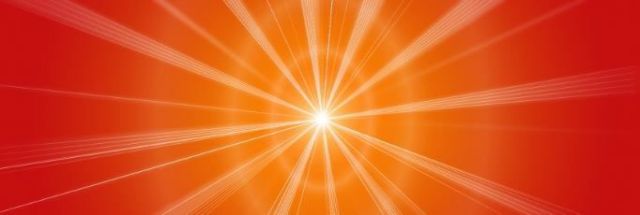 ব্রহ্মা কুমারিস
নিরাকার পরমপিতা পরমাত্মা শিবের 
সকার মাধ্যম ব্রহ্মার দ্বারা স্থাপিত |
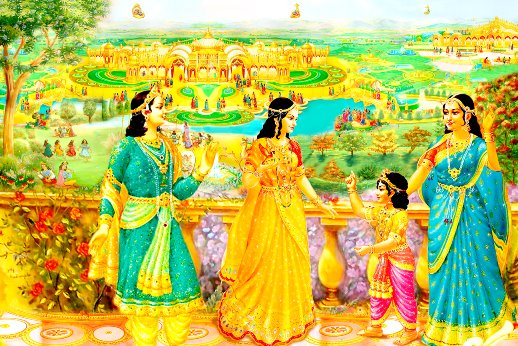 ভগবান আমাদের জন্য 
২১ জন্মের স্বর্গের উপহার এনেছে ...
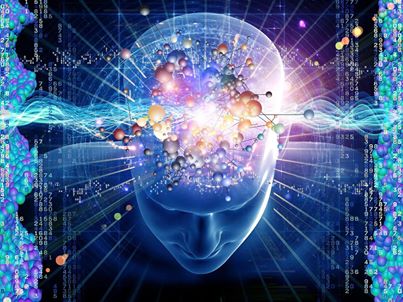 স্ব-পরিবর্তনের দ্বারা বিশ্ব পরিবর্তন |
সত্যযুগ আনার জন্য পরমাত্মা 
আমাদেরকে রাজ যোগের মাধ্যমে 
সবার প্রথমে নিজেকে পরিবর্তন করা শেখাচ্ছে |
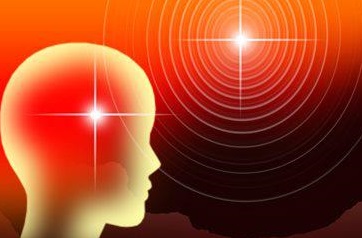 রাজ যোগ কি ?
আত্মার সাথে পরমাত্মার শ্রেষ্ট 
মিলনকেই রাজ যোগ বলে |
এই রাজযোগের দ্বারা আত্মার অতীতের
 বিকর্ম বিনাশ হয় আর তার সাথে ২১ 
জন্মের জন্য পরমাত্মার কাছ থেকে 
স্বর্গের উপহার পাওয়া যায় |
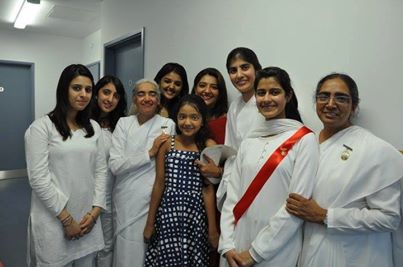 রাজ যোগ হলো সকলের জন্য ...
তাই এই যোগকে সহজ রাজ যোগ বলা হয় |
এই যোগ অভাস কোনো নিয়ম কানন
 মেনে বিধি পূর্বক করতে হয় না |এই যোগে আত্মা নিজের পিতা 
নিরাকার পরমাত্মাকে সরণ করে |
নিজের পিতাকে সরণ করা কি কঠিন হতে পারে ?
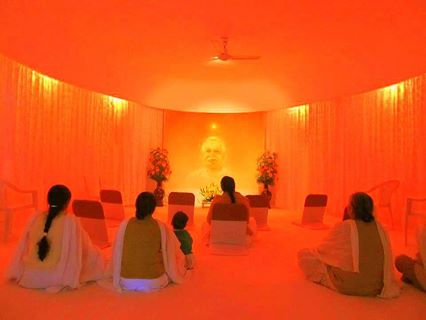 সেন্টারের প্রয়োজন ...
সেন্টারের সুন্দর ভাইব্রেশন পরমাত্মার 
সাথে যোগ সহজে জুড়ে দেয় ... 
সেন্টার আমাদেরকে চিন্তা থেকে 
সমস্যা থেকে মুক্ত হতে সাহায্য করে ...
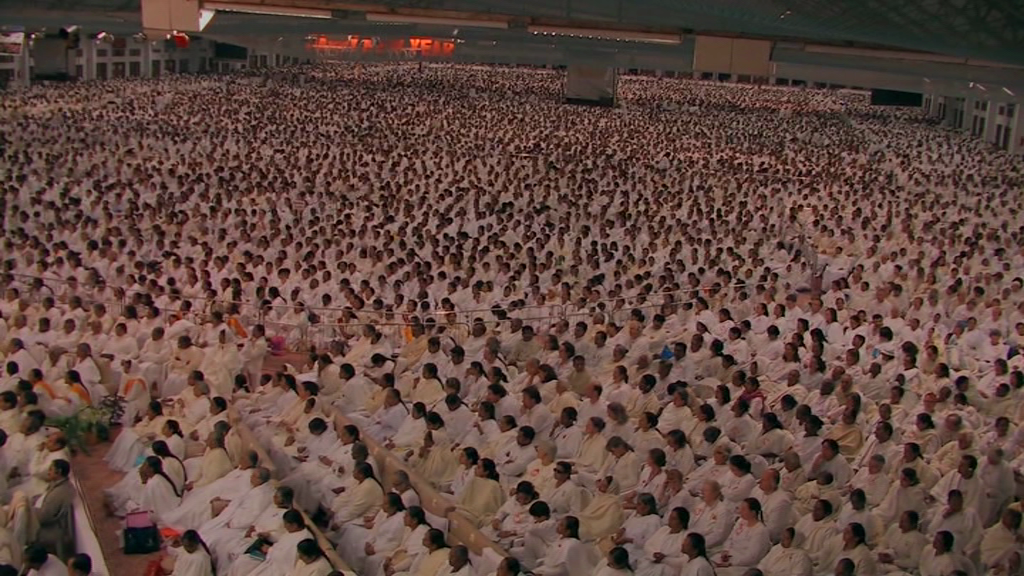 সঙ্গম যুগে প্রভু মিলনের সুখ ...
এই সময় হলো কলিযুগের শেষ আর 
সত্যযুগের শুরুর সময় | এই সঙ্গম যুগেরও
এখন আর বেশি সময় বাকি নেই |তাই এই সময়ের
গুরুত্বকে জেনে আসুন এখন আমরা ঈশ্বরের সাথী 
হয়ে তাকে নতুন জগতের নির্মানে সহযোগ করি |
মনে রাখবেন যে এখন না তো কখনও না |
তাই নিজের কল্প-কল্পান্তরের 
ভাগ্যকে হারাবেন না |
ব্রহ্মা কুমারিস 
আমাদের সাথে সঙ্গম যুগের 
অনুভূতি করার জন্য 
যোগাযোগ করুন –
www.brahmakumaris.com
Phone number –
9999344555/9999344666